Федеральное государственное бюджетное образовательное учреждение высшего образования «Красноярский Государственный Медицинский  Университет имени профессора В.Ф.Войно-Ясенецкого»                       Министерства здравоохранения Российской Федерации       Фармацевтический колледж
Самостоятельная работа по производственной практики МДК 03.01 Организация деятельности аптеки и её структурных подразделений 
2 курс 4 семестр
Тема: «Организация рабочего места фармацевта льготного отдела аптеки.»
Выполнила: Темирханова А.Т.
Руководитель: Казакова Е.Н
Красноярск,  2023
Рабочее место фармацевта
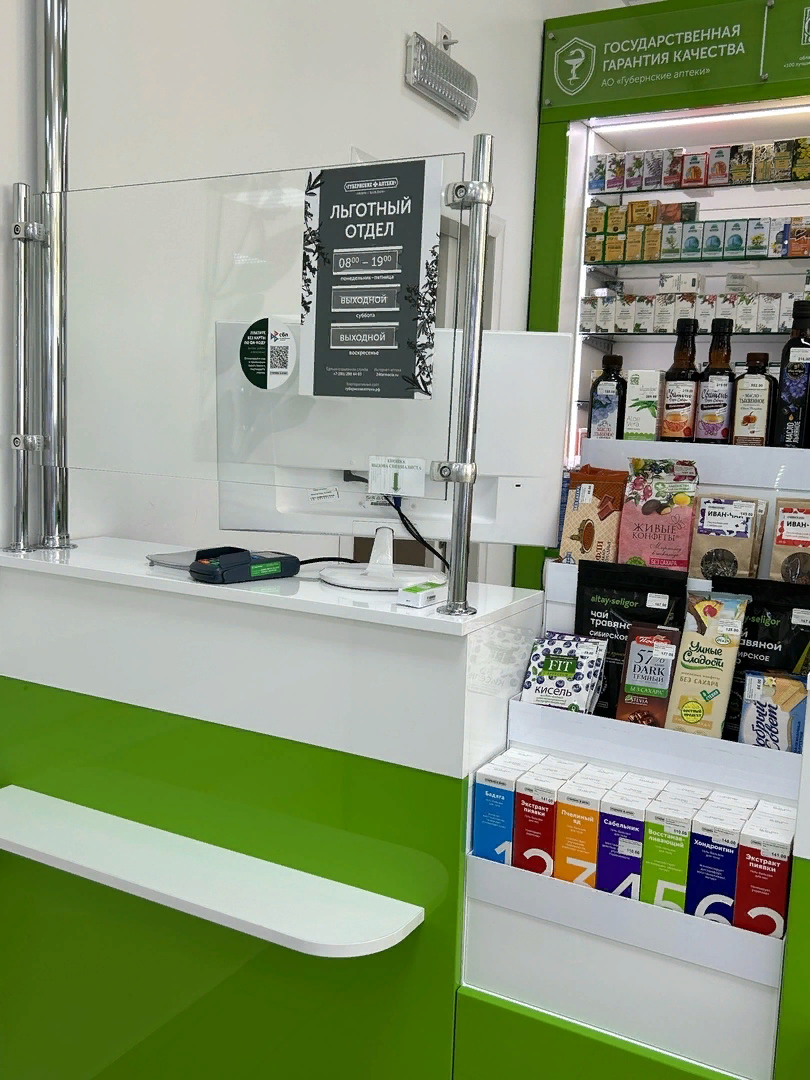 Рабочее место фармацевта
Оборудовано столом с выдвижными ящиками, стулом, компьютером, прикассовым, кассовым аппаратом, сканером штрихкодов, органайзером для хранения рецептов, телефоном, печатями для рецептов.
Рабочее место
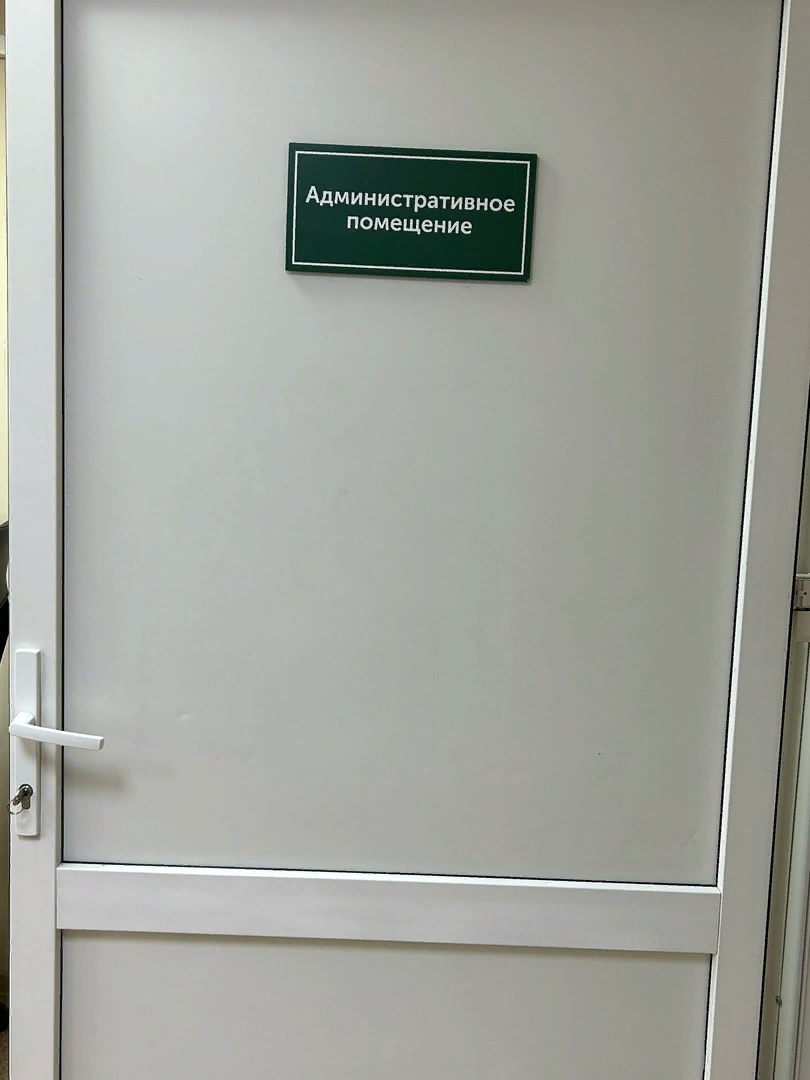 Материальная комната льготного отдела
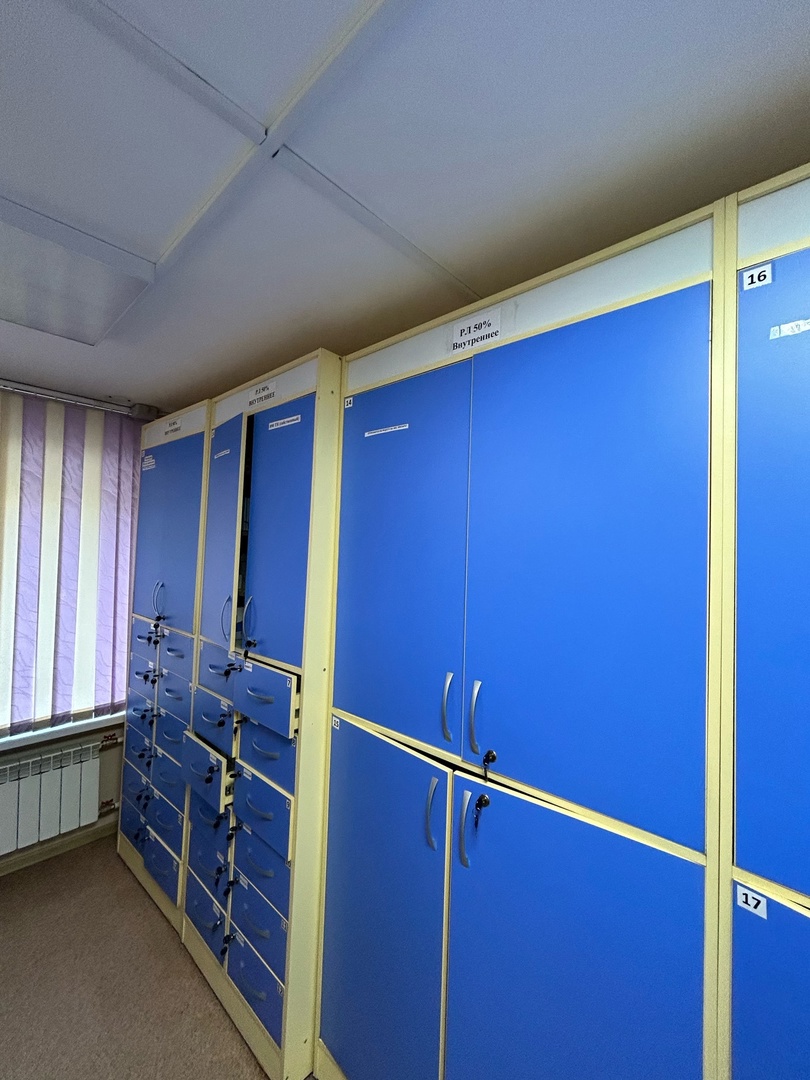 Стационарный телефон
Компьютер, печати
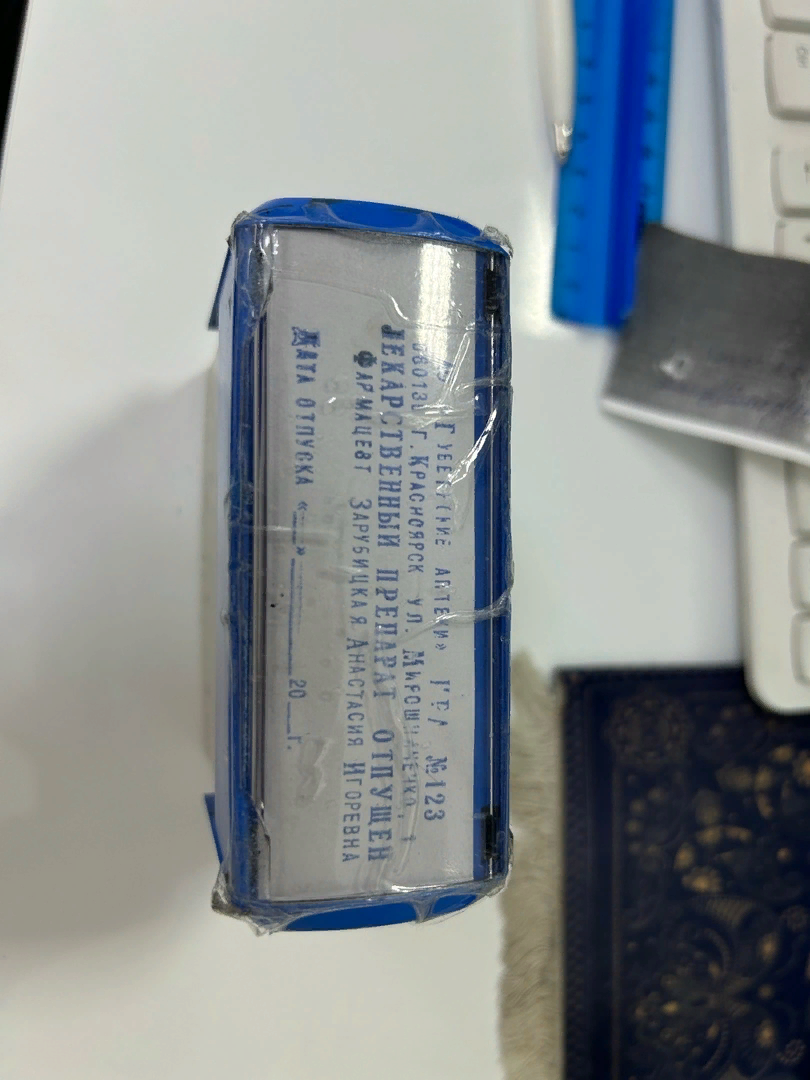 СПАСИБО ЗА ВНИМАНИЕ!